9/30 Daily Catalyst     Pg. 22 Evolution Theory
1. Who is the father of evolution?
2. Describe Darwin’s Theory of Evolution.
3. What island influenced Darwin’s theory?
4. Why was Darwin’s theory so controversial at the time?
9/30 Class Business Pg. 21 Evolution Theory
Quiz #6 Evolution on Thursday
Special chemistry on Friday with LSU students
Ecology Test data:




If you earned a score of a “D” or “F”, you must get your test signed by your parent/guardian for test corrections
Test corrections are due Friday
9/30 Agenda        Pg. 21 Evolution Theory
Daily Catalyst
Class Business
Intro to Evolution
Darwin’s Theory
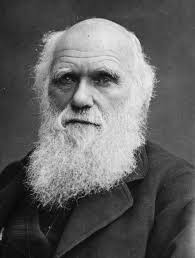 9/30 Objective
Analyze Darwin’s theory of Evolution
Evolution Unit #3
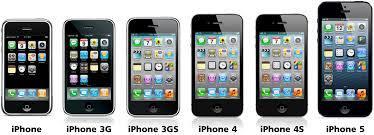 [Speaker Notes: Tell me about the evolution of the iphone? Why has it changed over the years? What has caused it to change?]
Turn and Talk
Why do organisms evolve?
Prokaryotes and Eukaryotes
[Speaker Notes: Have students turn and talk to their neighbors about why organisms evolve. Remind students to include both euks and proks.]
Evolution
Key Point #1:
Evolution: the process of changing over time

How do we know what organisms used to look like to determine if change has occurred?
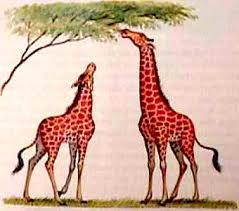 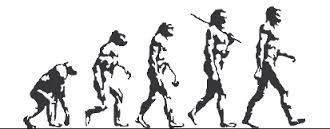 Science is Awesome!
Archaeologist: 
a specialist in archaeology, the scientific study of prehistoric peoples and their cultures by analysis of their artifacts, inscriptions, monuments, etc.
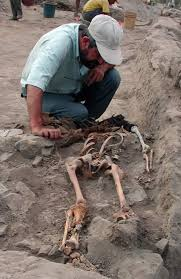 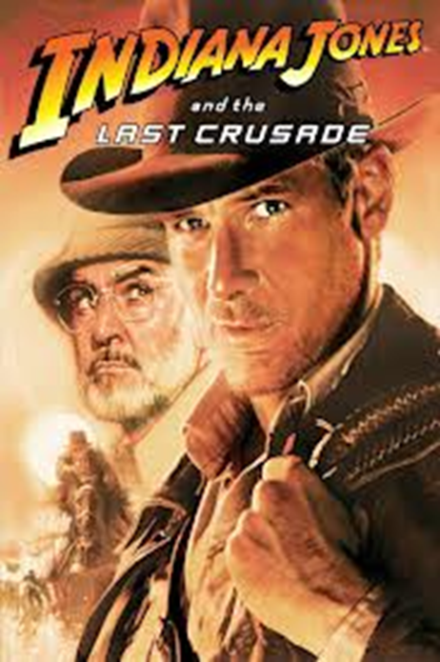 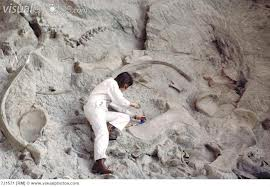 [Speaker Notes: The importance of different types of scientists come together to look at the evidence from the past by looking at bones, fossils, and changes in vegetation to come to a conclusion.]
Before Darwin…
Before Darwin published his Theory of Evolution, the public did not believe in evolution. 
Society believed organisms on earth had stayed the exact same as the day they were created.
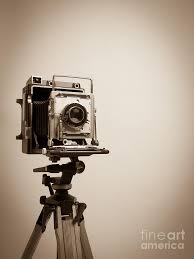 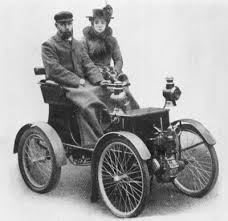 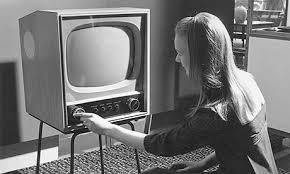 Linnaeus's Taxonomy theory (1770)

Write ONE key point under Linnaeus's paragraph
Key Point #2:
Fossils
Throughout the 1700’s, as paleontology become more popular and accepted, scientists were observing that fossils they found did not belong to organisms that lived on the earth at the time. 

What happened? Change?
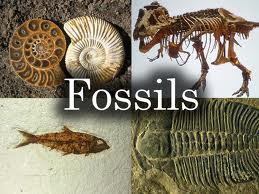 Geology
Along with fossils, geology (study of the earth) was the foundation for the thought of evolution. 
Scientists observed the earth changing (evolving) SLOWLY over time

Could Organisms do this??
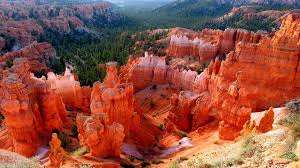 Lamarck’s Theory
Read Lamarck’s Theory
Write ONE key point under Lamarck’s Theory
Key Point #3:
Charles Darwin
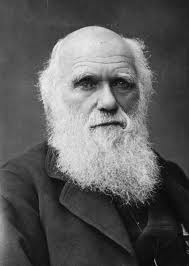 In the 1830’s Darwin traveled to the Galapagos Islands and studied the different animals and plants among the islands.
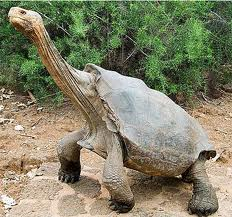 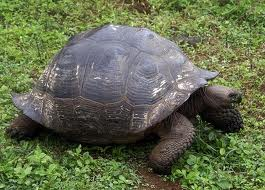 [Speaker Notes: The dome shaped tortoise has a shorter neck since vegetation on the island is closer to the ground. The saddle-backed tortoise has a longer neck since the vegetation is sparse, it must be able to reach up to food.
At this time, people believed that all animals and plants had stayed the same since they were created. It was Darwin that started the idea that life changes through time as our environment changes.]
Video clip


http://www.sciencechannel.com/video-topics/earth-science/galapagos-beyond-darwin-charles-darwin.htm
Darwin’s Theory of Evolution
Darwin first proposed his Theory of Evolution in the 1850’s.  
He believed organisms changed over time.
Why would organisms change?
Organisms change TO SURVIVE AND REPRODUCE!
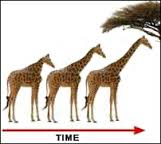 http://www.sciencechannel.com/video-topics/earth-science/galapagos-beyond-darwin-charles-darwin.htm
Darwin’s Theory of Evolution
Darwin believed organisms evolved by a mechanisms called NATURAL SELECTION.
Key Point #4: Natural Selection:
Naturally breeding for desired traits.
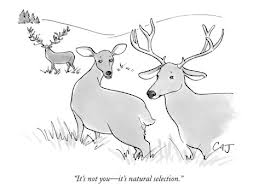 In other words…
Key Point #5:
	**Natural selection is survival of the fittest**
Fitness
I am not talking about strength!

Fitness: to survive and have lots of babies! (Pass on those traits)
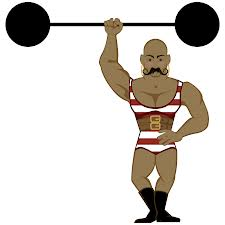 Which lion will be king?
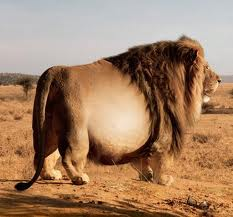 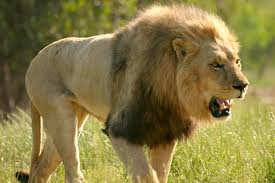 [Speaker Notes: The lion on the left is fit and strong. He will be able to fun faster and catch prey and defend his pride. This lion will go on to reproduce and make lion cubs.]
Read page 444
Key Point #6:
Three important notes from this reading
Important!
Key Point #7: Some traits can increase survival in one environment, but not another.
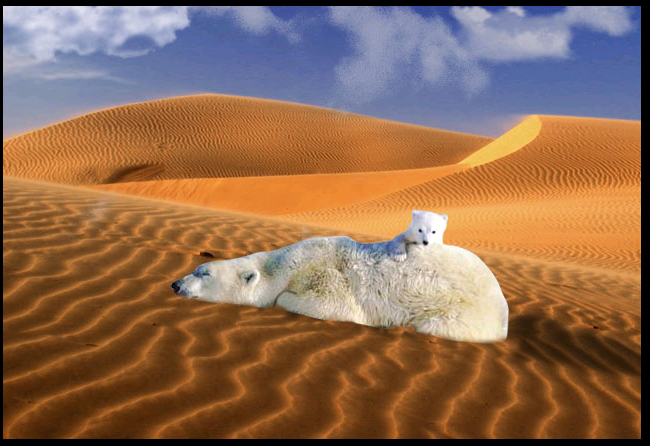 Fur coat in the desert= not helpful
[Speaker Notes: A polar bear’s fur coat will insure survival in the frozen Antarctic, but a fur coat in the desert is not helpful to the polar bear and will not help the polar bear to survive.]
Natural Selection Example
-In any population, there are differences between species. 
AKA: different traits
 

For example - These fish are 
different sizes, shapes and 
speeds.
Natural Selection Example
-Organisms with helpful traits such as being fast, survive better in their environment than slow fish.

Since they are alive 
longer they have more
time to have babies and 
spread their genes!
Natural Selection Example
-Over time, only the organisms with the good traits (in this example, fast fish) will survive and reproduce and the new population of fish will have the fast trait!
Ancestors (Great-Grandparents)
New population of fish
How do organisms survive in different environments?

They ADAPT!

Darwin believed natural selection causes organisms to adapt evolve to better survive


What is an adaptation?
Key Point #8: Adaptations are heritable traits…
Heritable: passed on from parents to offspring by DNA.
Examples:
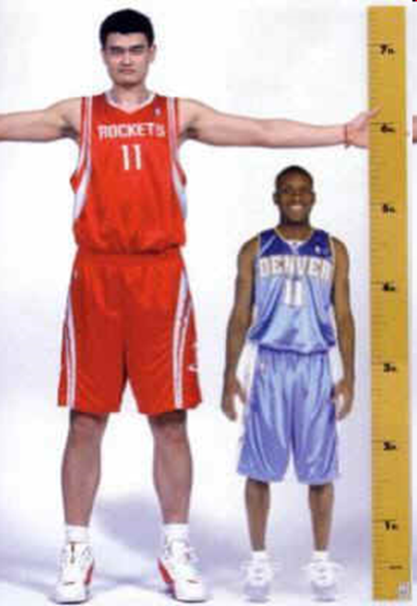 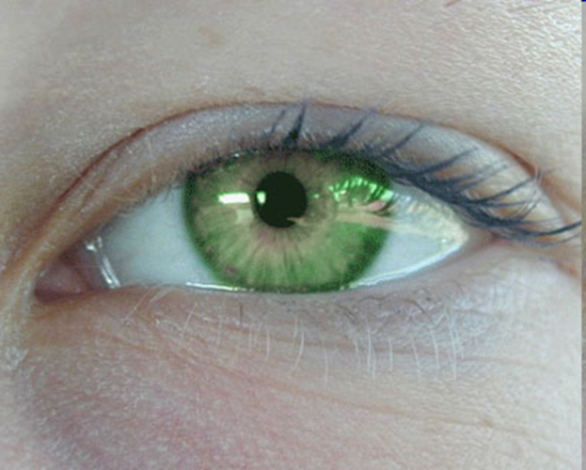 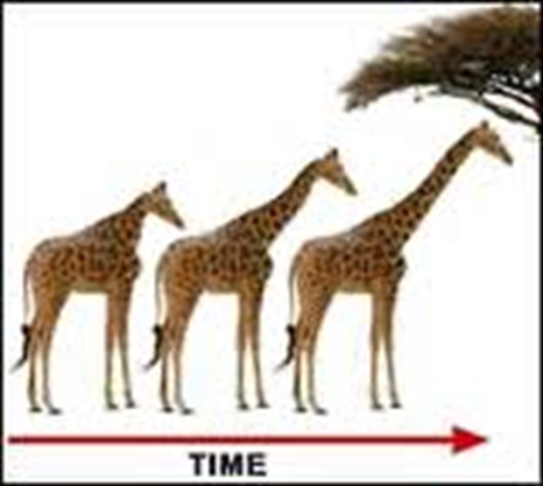 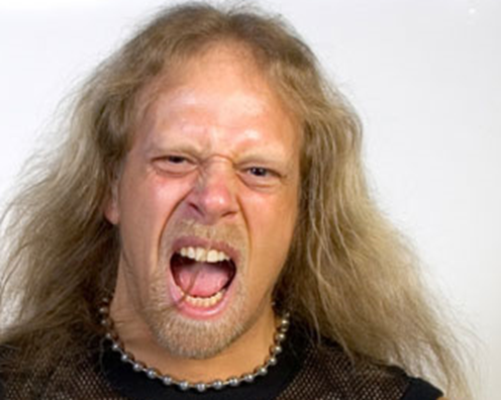 [Speaker Notes: Eye color, skin color, hair color, height]
Not all traits are passed down from you parents.

Examples:
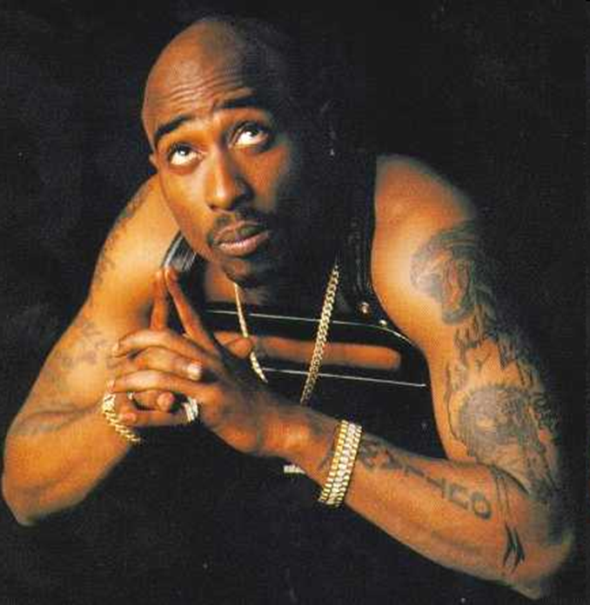 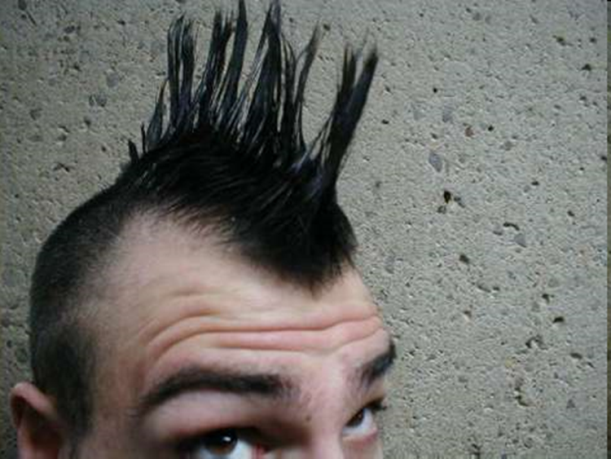 [Speaker Notes: Tattoos, hair style, music choice, favorite food]
…and increase a species ability to survive and reproduce.
Key Point #8: Adaptations are heritable traits and increase a species ability to survive and reproduce.
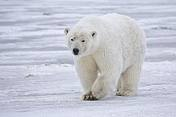 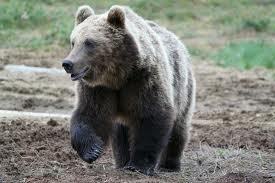 [Speaker Notes: Both of these animals are bears, but they are very different in that, polar bears have adapted to the snowy environment and have white fur, brown bears on the other hand have brown fur and blend in to the mountainous environment.]
Adaptation Examples:
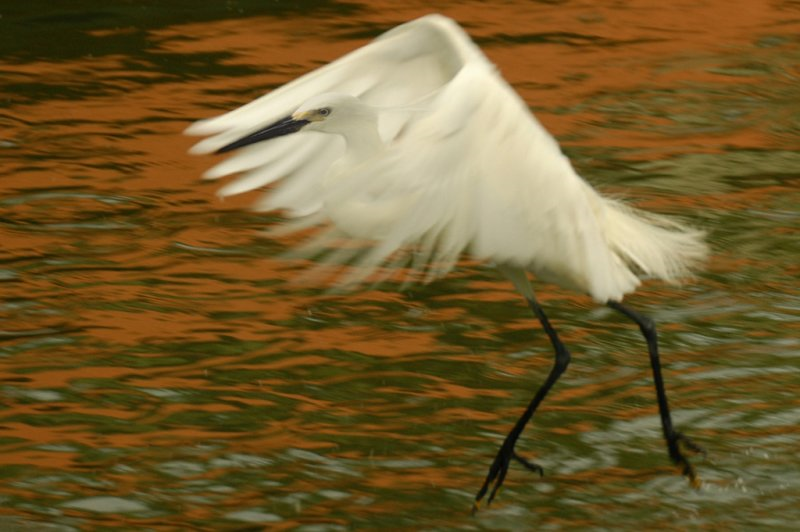 Moth Coloring
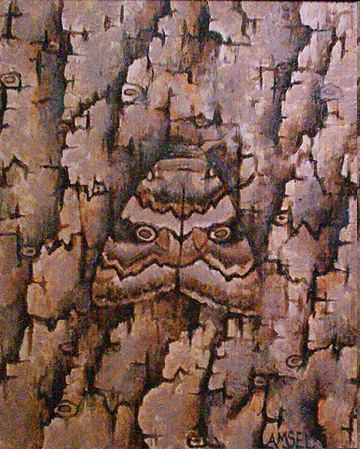 Bird Wing
Example: Crocodile Teeth
Crocodiles have sharp, pointed teeth.
The shape of their teeth is heritable.
Having sharp, pointed teeth helps them to survive in their specific environment. 
So, it is an adaptation.
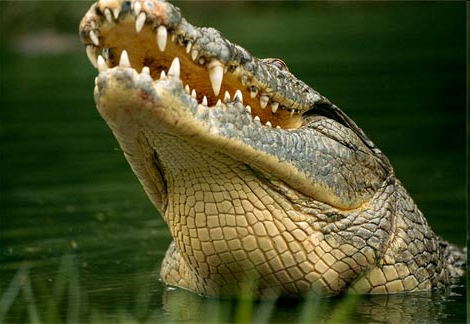 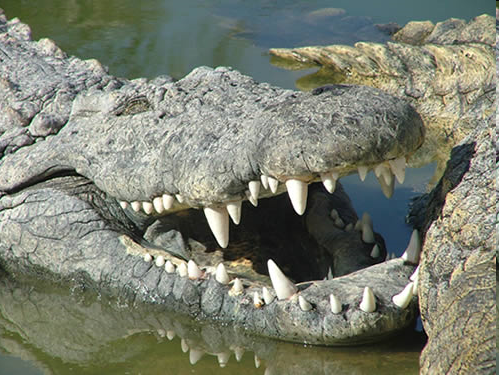 [Speaker Notes: How does it help them survive? Ask students.]
Four principles
[Speaker Notes: Why would one overproduce? So there is a greater chance of babies surviving on passing on the line.]
Homework
Answer the following sentence in a 3-5 complete sentences in your notebook on pg. 21. I will check this tomorrow.
Why is natural selection more of an editing process than a creative one?
[Speaker Notes: Natural selection cannot create beneficial traits on demand, but “edits” variation in a population by selecting for those traits that work best in current environment.]
10/1  Daily Catalyst Pg. 23 Natural Selection
1. List 3 density-independent factors that will affect the savanna biome.
2. How was Lamarck’s theory different from Darwin’s?
3. Why do you believe Darwin received so much criticism for his theory?
10/1 Daily Catalyst Pg. 23 Natural Selection
1. List 3density-independent factors that will affect the savanna biome.
Drought, famine, and lightning storms- fires
2. How was Lamarck’s theory different from Darwin’s?
Lamarck believed in acquire desired traits and Darwin believed in changing over a long period of time (Darwin was missing the genetic component).
3. Why do you believe Darwin received so much criticism for his theory?
Darwin received criticism for his theory because up until this point, people had not challenged the teachings ogf the church and the bible. The bible reinforced the ideas that all organisms were perfect and were the exact same as the day they were created.
10/1 Class Business Pg. 23 Natural Selection
Evolution Debate on Wednesday, Oct. 8th
Quiz #7 Evolution is Thursday
Evolution Test on Friday, Oct. 10th
Study guide due test day
Materials/methods are due Friday
10/1 Agenda Pg. 23 Natural Selection
Daily Catalyst
Class Business
Darwin’s Theory
Fossils
Work time
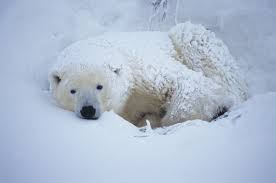 10/1 Objective
Analyze Darwin’s theory of Evolution
Evolution Unit #3
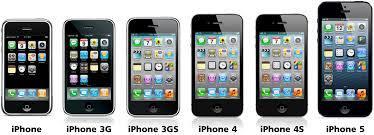 [Speaker Notes: Tell me about the evolution of the iphone? Why has it changed over the years? What has caused it to change?]
Key Point #8: Adaptations are heritable traits…
Heritable: passed on from parents to offspring by DNA.
Examples:
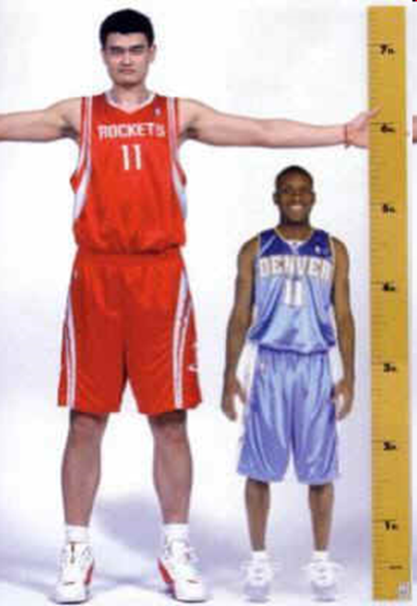 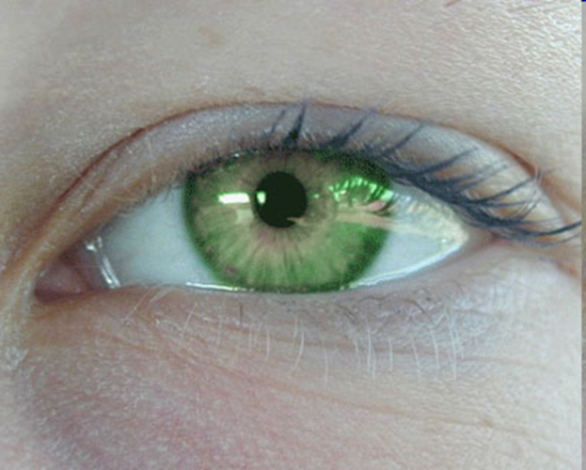 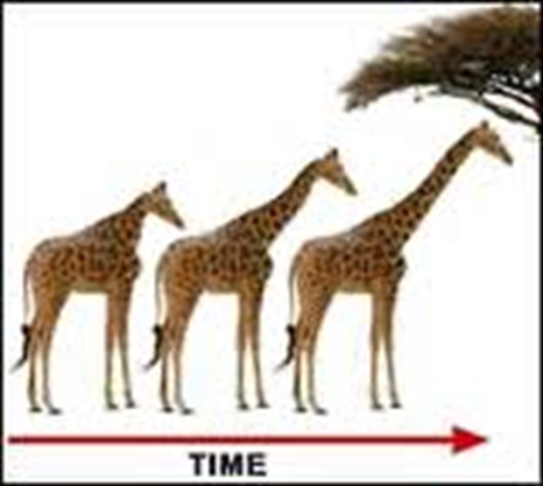 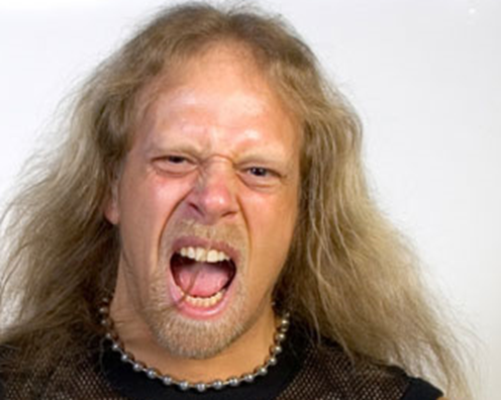 [Speaker Notes: Eye color, skin color, hair color, height]
Not all traits are passed down from you parents.

Examples:
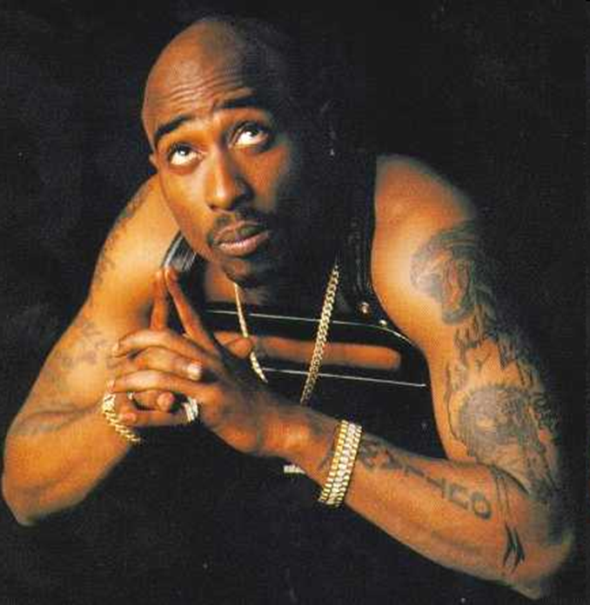 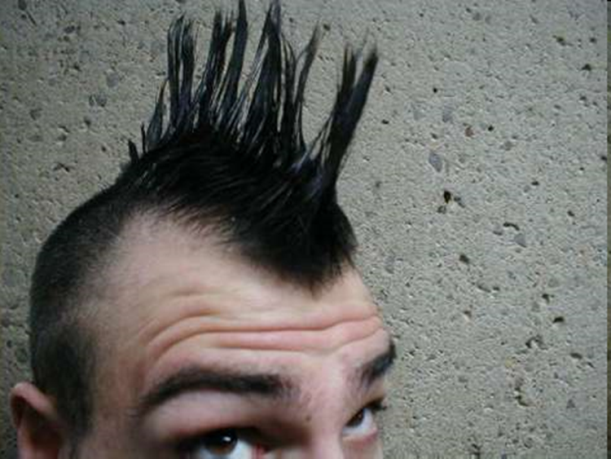 [Speaker Notes: Tattoos, hair style, music choice, favorite food]
…and increase a species ability to survive and reproduce.
Key Point #8: Adaptations are heritable traits and increase a species ability to survive and reproduce.
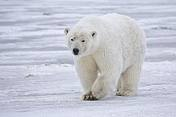 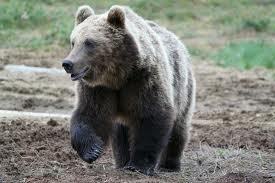 [Speaker Notes: Both of these animals are bears, but they are very different in that, polar bears have adapted to the snowy environment and have white fur, brown bears on the other hand have brown fur and blend in to the mountainous environment.]
Adaptation Examples:
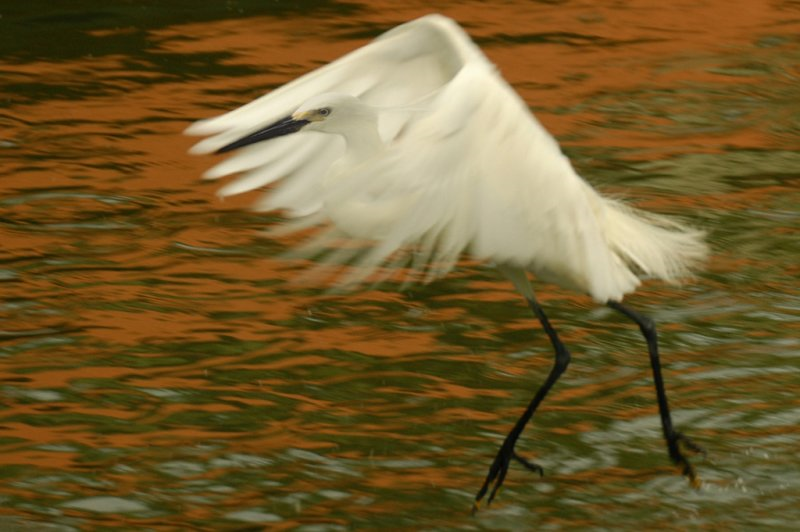 Moth Coloring
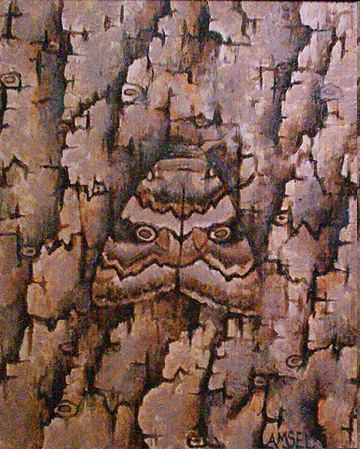 Bird Wing
Example: Crocodile Teeth
Crocodiles have sharp, pointed teeth.
The shape of their teeth is heritable.
Having sharp, pointed teeth helps them to survive in their specific environment. 
So, it is an adaptation.
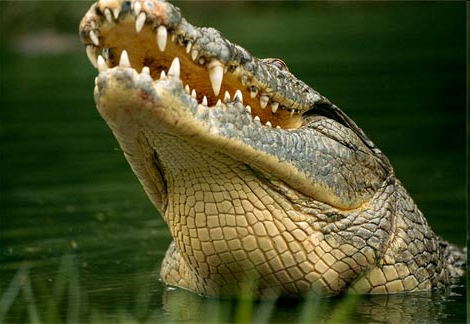 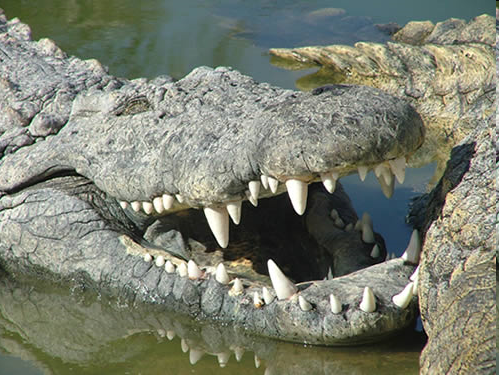 [Speaker Notes: How does it help them survive? Ask students.]
Homework
Answer the following sentence in a 3-5 complete sentences in your notebook on pg. 21. I will check this tomorrow.
Why is natural selection more of an editing process than a creative one?
[Speaker Notes: Natural selection cannot create beneficial traits on demand, but “edits” variation in a population by selecting for those traits that work best in current environment.]
Four principles
[Speaker Notes: Why would one overproduce? So there is a greater chance of babies surviving on passing on the line.]
Darwin’s theory of Natural Selection
There are 4 parts to Darwin’s theory:
Key Point #1: Overpopulation: Populations grow exponentially, over populate and exceed their resources.
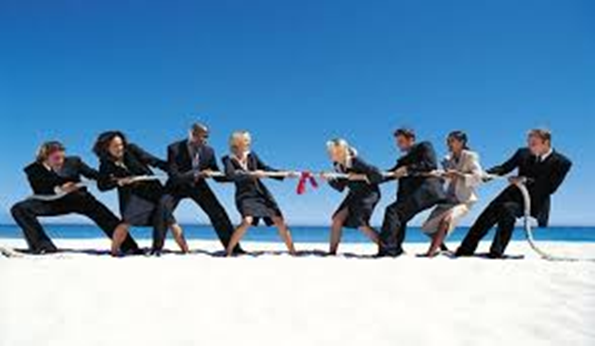 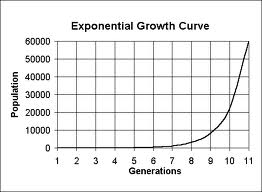 What is the result?
Competition for those resources!
[Speaker Notes: What does the growth curve look like?]
Key Point #2: Descent with modification: Over time, organisms have slowly changed to allow for better survival.
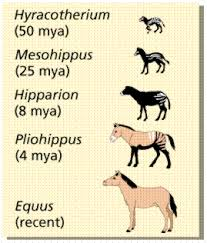 [Speaker Notes: Darwin did not explain this theory of variation and how various traits come to be. This would be the work of Gregor Mendal about 40 years later.]
Key Point #3: Variation: In any population, there is a variation and an unequal ability of individuals to survive and reproduce. 

Variation?
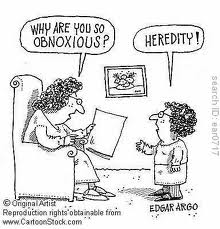 Key Point #4: Adaptation: a trait that is heritable and helps an organism survive.
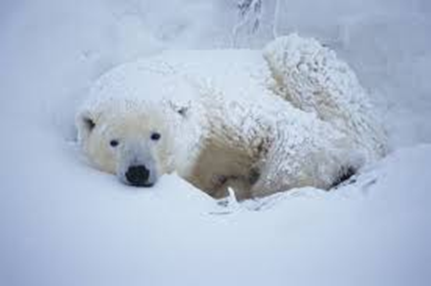 Who would you reproduce with?!
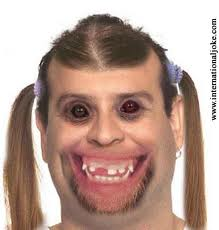 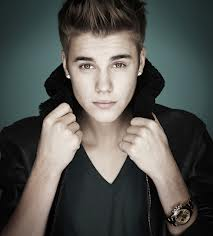 [Speaker Notes: Who would you rather reproduce with? Why? Justin bieber has traits that make him more attractive- he is good looking, famous, and has a ton of money. The other person is not physically attractive and does not appear to be rich and famous.  People with desirable traits will pass on these traits to their children and reproduce.]
Natural Selection Question
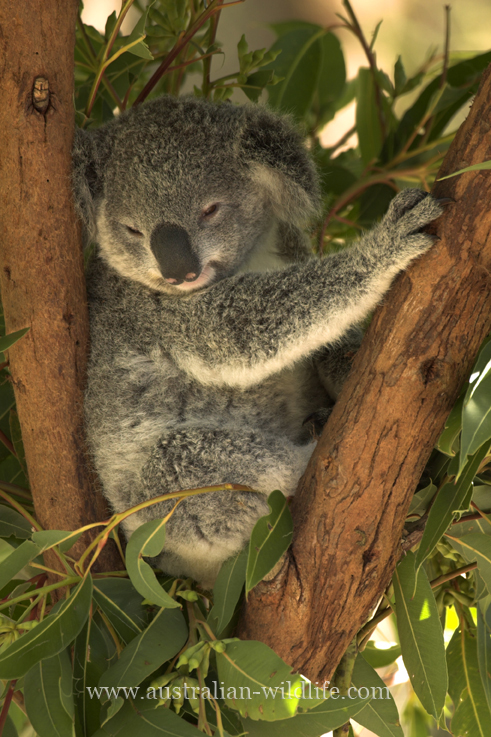 Koalas have hands and feet that allow them to have a good grip on tree branches (they eat leaves and branches)
Is this an adaptation? Why?
[Speaker Notes: RANDOM MUTATION
YES, DUH. CUZ THE KOALA CAN SPEND MORE TIME UP IN THE TREE EATING THAT GOOD GOOD.
INCREASE
IN AN ENVIRONMENT WHERE THE KOALA WASN’T ALL UP IN THE TREE
The environment had trees with eucalyptus trees that have leaves up high. It was helpful to hang out up there because you can avoid predators on the bottom level and eat a bunch of leaves up top.]
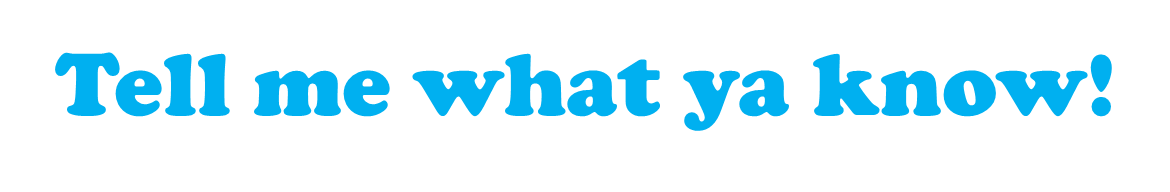 At the beginning of time, penguins only had webbed feet. Over time, a mutation occurred that gave penguins claws. Now, all penguins have claws and can catch fish (their food source) easier.

What is this an example of?
[Speaker Notes: An adaptation]
Tell me what ya know!
A Lizard originally from New Orleans moved to Arizona. The lizard learned to cool himself now that he lives in the desert. This is an example of….
[Speaker Notes: Learned behavior for survival.]
3 minute break
On your own…
Directions: Using your textbook, answer the following question in your notes. 
Pg. 258, Compare artificial selection and natural selection.

Pg. 274-275
1, 3, 4, 16
Evolution Exit Ticket #6
1. Define Natural Selection:
2. Describe Darwin’s phrase, Descent with modification. 
3. Give an example of an adaptation in an animal and explain why this is an adaptation.
[Speaker Notes: Good mutations
Because they help you survive
Survival of the fittest]